PRESENTATION ONAGRICULTURAL FINANCE & CO-OPERATION
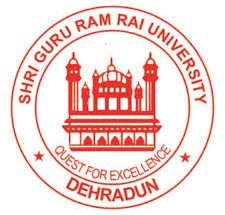 LECTURE PREPARED BY  -
Dr. J P Singh
Associate Professor
(SGRRU, Dehradun )
DEPARTMENT of  AGRICULTURE
SHRI GURU RAMRAI UNIVERSITY, DEHRADUN UTTARAKHAND
Outline
Co-operation meaning scope
Importance and definition
Principles objection of cooperation
Co-operation
Meaning-
According to Huber Calvert “ Co-operation is a form of organization where in persons voluntarily associate together on the basis of equality for the promotion of common economic interest of themselves”.
As per Sir Horace Plunkett co-operation is self help made effective by organization.
Motto of co-operation “Each for all and all for each”
Principles of Co-operation
Maxims of co-operation
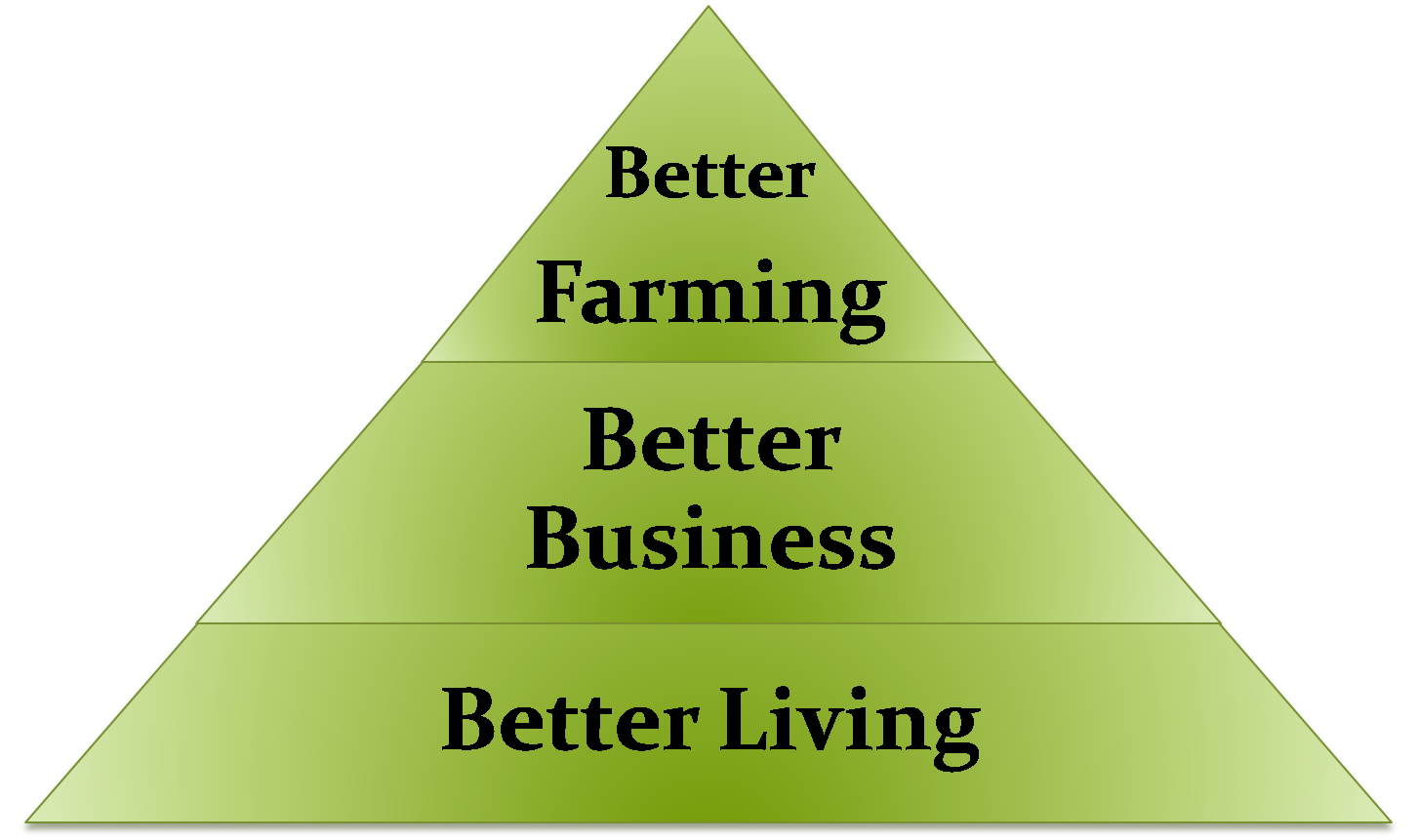 Thank you
Prepared By -
Dr. J P SINGH
ASSOCIATE PROFESSOR
DEPARTMENT OF AGRICULTURE AND AGRONOMY